WELCOMEto Deerfield AYSO Region 1007 Coach Orientation
Regional Commissioner 
Stuart Slutzky

RC1007@DeerfieldAYSO.org
AYSO Philosophies
OPEN REGISTRATION
EVERYONE PLAYS
BALANCED TEAMS
POSITIVE COACHING
GOOD SPORTSMANSHIP
PLAYER DEVELOPMENT
Board Of DirectorsContact email on web sitehttp://www.deerfieldayso.org/
Board Of DirectorsContact email on web sitehttp://www.deerfieldayso.org/
Important Dates
First Game – September 12th
Picture Day – September 26th (Maplewood)
Last Game – November 7th
Division Guidelines
Player Training
Weekly professional training (optional)
August 30th thru November 5th
No training on 9/6, 9/7 and 9/16
Training held at Wilmot school thru 10/1
Training held at Jewett beginning 10/4
Sideline Rule
Coaches and players encouraged to, but not required to, sit on opposite sideline of spectators for 5U and 6U
Coaches and players MUST sit on opposite sideline of spectators for 8U and above
AYSO EXTRA
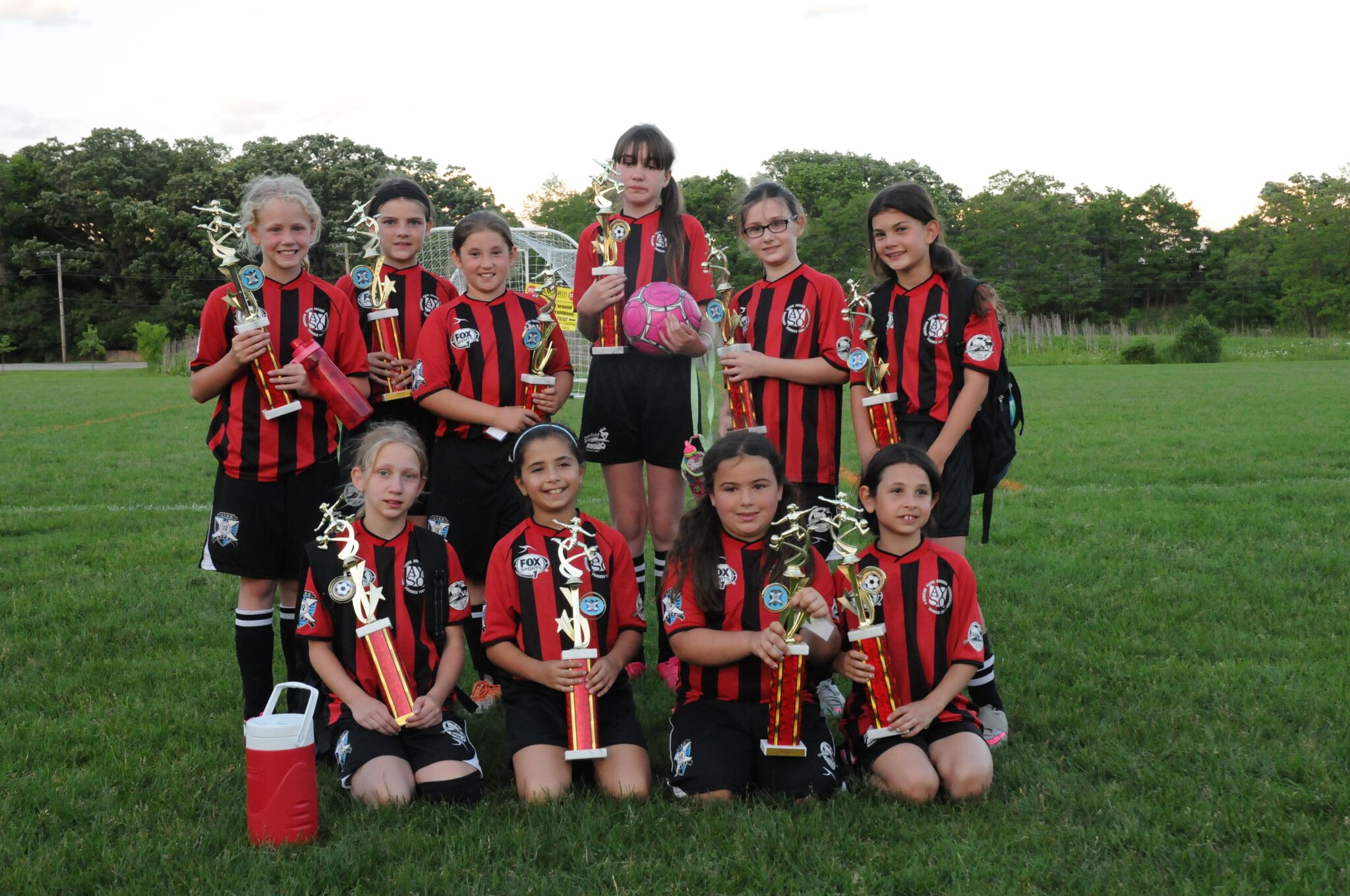 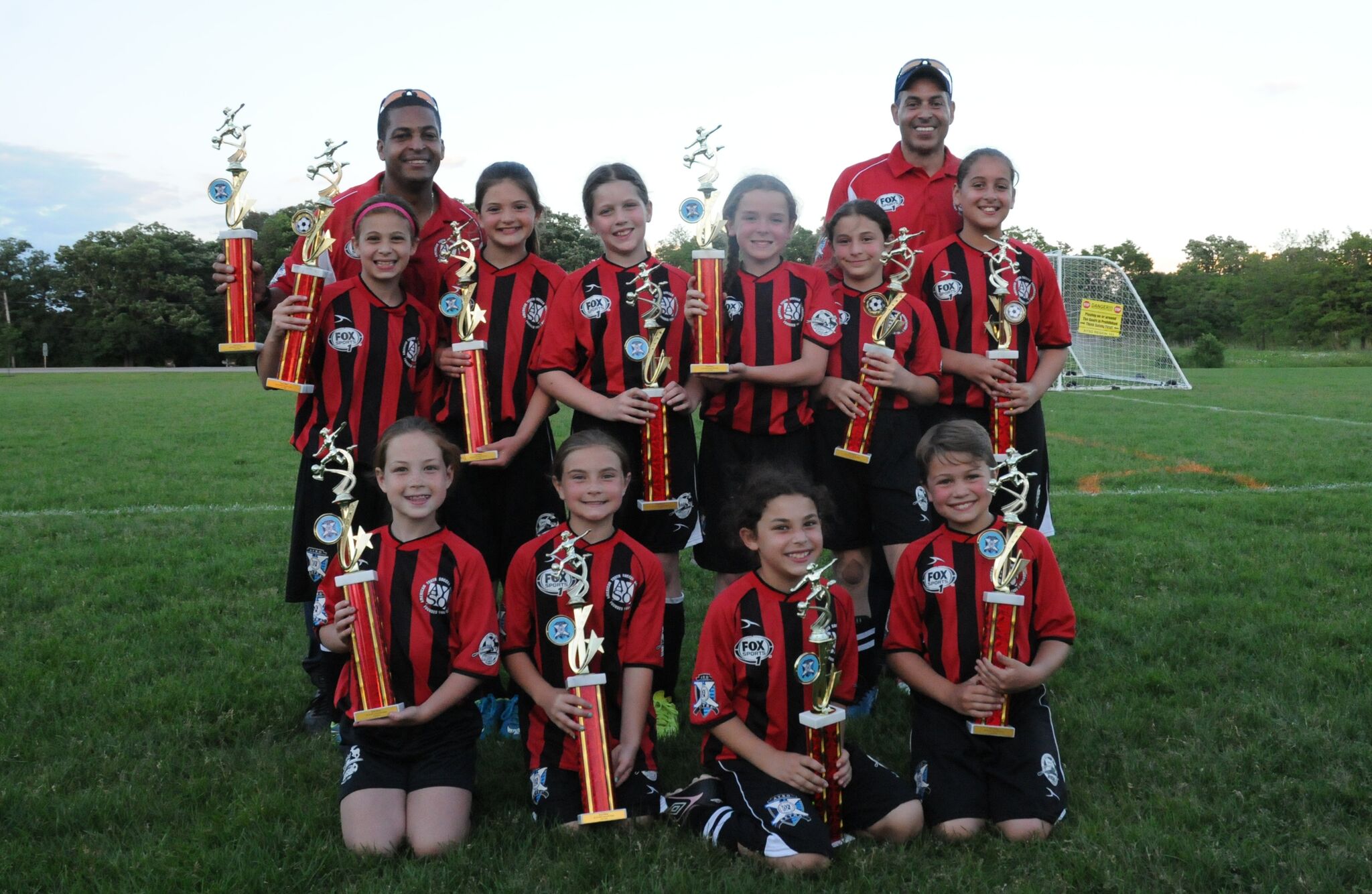 Boys and Girls team(s) for both the 10U and 12U Divisions
“Higher” level of play for those players who possess the appropriate interest, skills and abilities
Enhances each player’s experience and individual growth while maintaining the spirit of AYSO
Spring tryouts for upcoming fall
Not designed to overshadow or harm the standard primary program
Players selected MUST also register and PLAY on a primary team
Team practices should be coordinated so they don’t overlap
Coach Administrator
Brad Sloan

RCA@DeerfieldAYSO.org
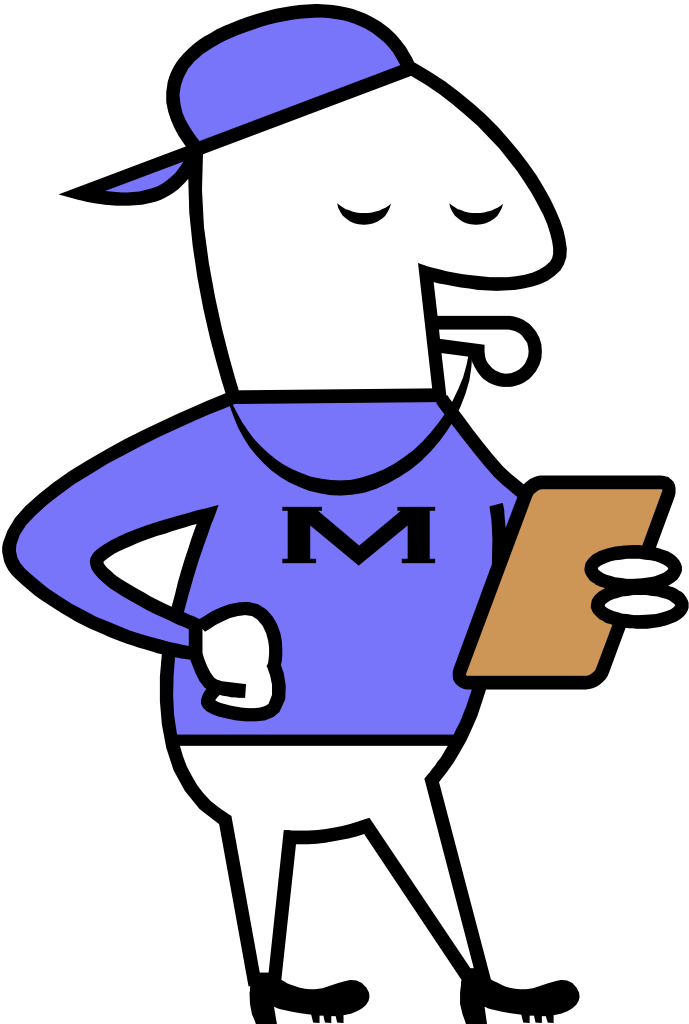 Training Required
aysou.org > Online Courses 
AYSO’s Safe Haven
CDC HEADS UP Concussion Training
New: Sudden Cardiac Arrest (Recommended)
Age Appropriate Coach Training
Live coaching courses offered at Jewett Park Community Center
5U/6U/8U: Sunday 8/28 from 10:00a-12:00p
10U/12U: Sunday 8/29 from 10:30a-2:30p
General Information
Advanced Game Cancellations by Commissioner ONLY

Thor Guard, lightning & thunder at site by coach/referee
Park legally, respect property
Team Practices
Plan Practices IN ADVANCE
Be realistic & patient
Check field
Each child should have ball, water & shin guards
Keep drills short
The GAME Teaches
DO NOT LEAVE KIDS
Pick-up/drop-off Procedures
Cancel for Thor Guard, thunder, lightning
Game Day
Have line-up card done ahead of time

Uniforms & Shin Guards Must be worn

Stay in designated areas

Blood – Stop/clean/cover
Game Day
Keep players together
Have a game plan 
If one team is short players, share & rotate shared players
Cheer ALL good plays
GAME IS FOR KIDS / Training Session is for coach
No team snacks until further notice
Rain, Snow - We Play
Regional Referee Administrator
Tomer Amram

RRA@DeerfieldAYSO.org
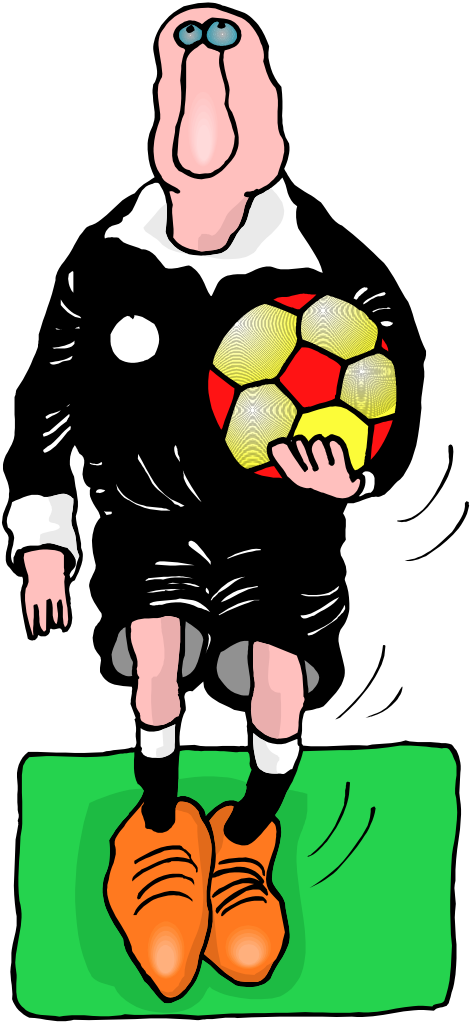 Referee Training
Online content
aysou.org > Online Courses > AYSO's Summary of the Laws of the Game
Important Rule Reminders
Heading the ball is NOT allowed 12U and below (restart play w/IFK)
Goalkeeper punts/drop kicks are NOT allowed 10U and below
10U matches include build-out lines. More information provided during 10U coach training.
Training video: https://ayso1ref.com/mp4/BOL-2019-v31.mp4
During all games only one volunteer (P2 trainer for 5U) on the field acting as a referee, all other coaches must be on the sidelines
Any issues or questions concerning the Laws of the Game administered during game day can be emailed to RRA@DeerfieldAYSO.org
Equipment Director
Steve Harfield

Equipment@DeerfieldAYSO.org
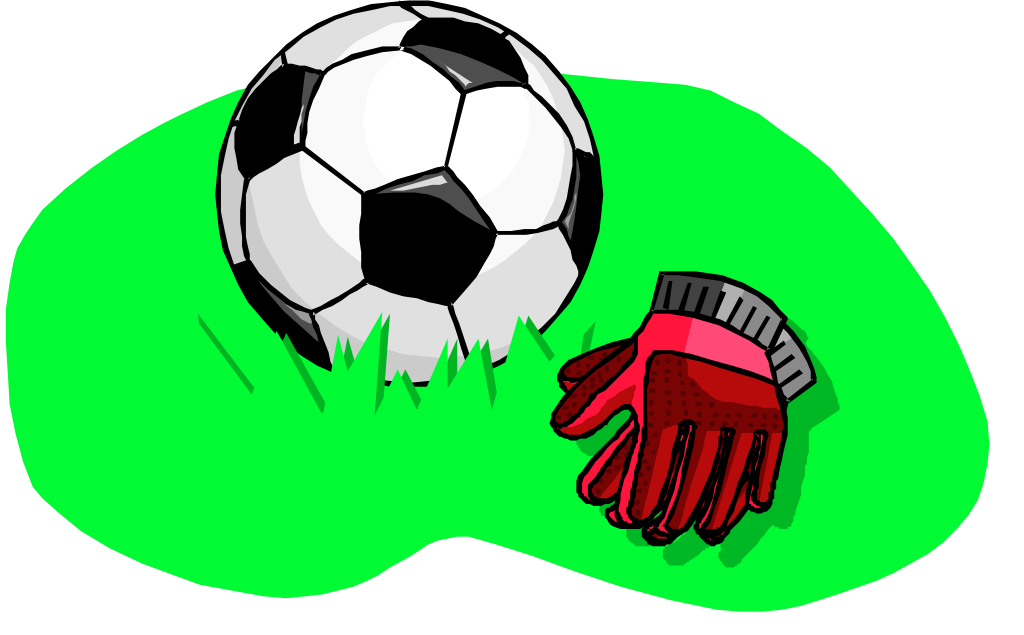 Team Box
Multiple size uniforms
Pinnies
Coach shirts (2)
Coach bag
Equipment

You will receive email with info on team box pick up from division manager or board member
(No shed hours)
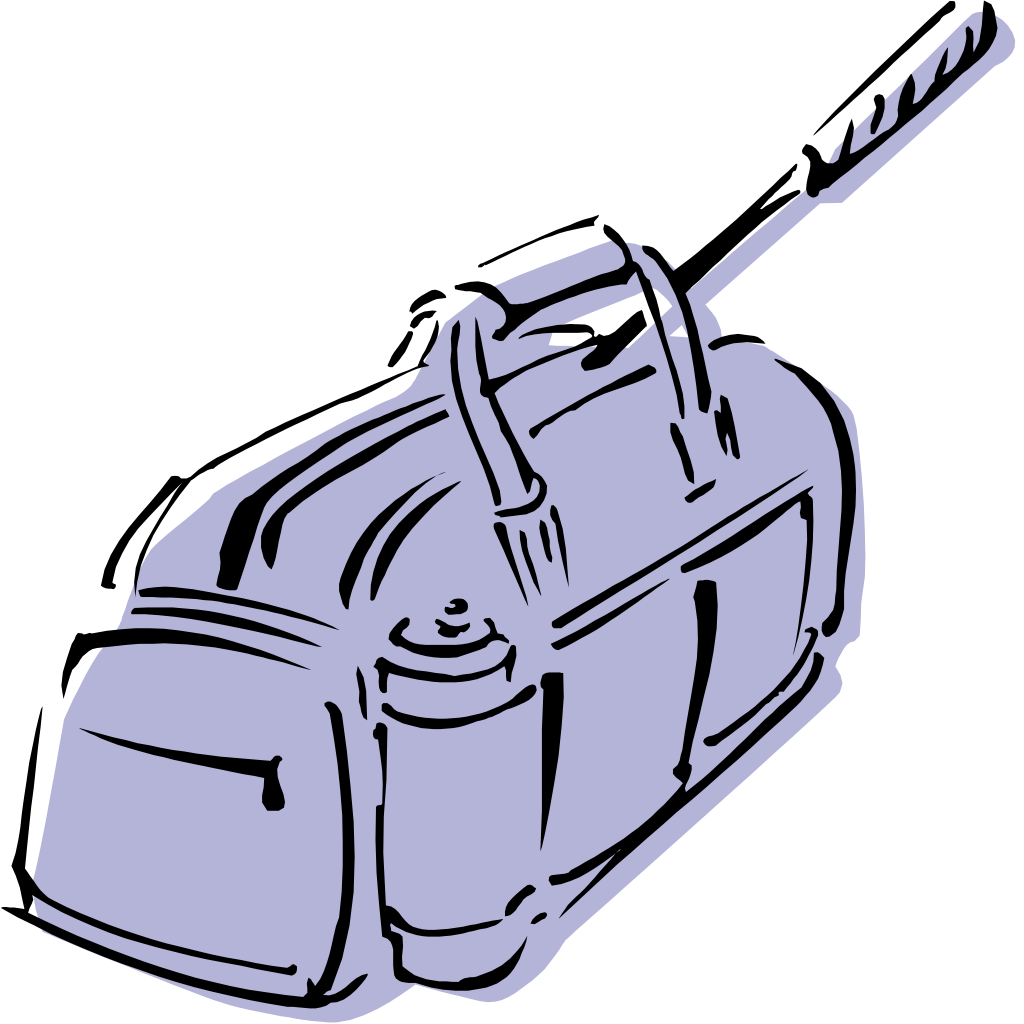 Safety Director
Drew Serlin

Safety@DeerfieldAYSO.org

847-530-8568
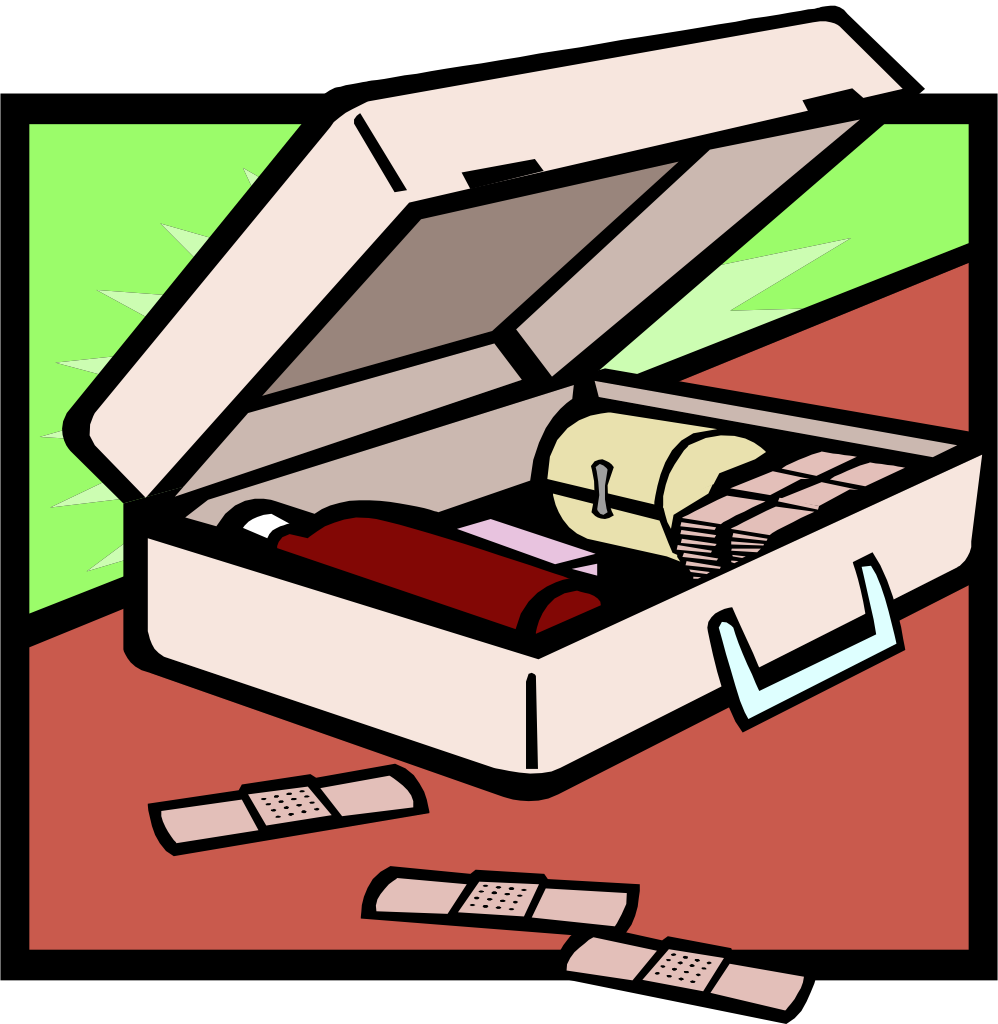 Safety First
Illinois Sports Safety Guidance | IDPH (illinois.gov)
Always check fields for safety
Thor Guard – Lightning Prediction System
No Jewelry – PERIOD, even string bracelets
No Pets
Injuries
Incident report must be completed by coach and sent to Safety@deerfieldayso.org, if injury occurs during game or practice that requires medical attention
Incident form can be found at www.ayso.org
Players with a hard cast or brace, even with doctor's clearance, MAY NOT PARTICIPATE IN TRAINING OR GAMES
Child and Volunteer Protection Advocate
Drew Serlin

CVPA@DeerfieldAYSO.org

847-530-8568
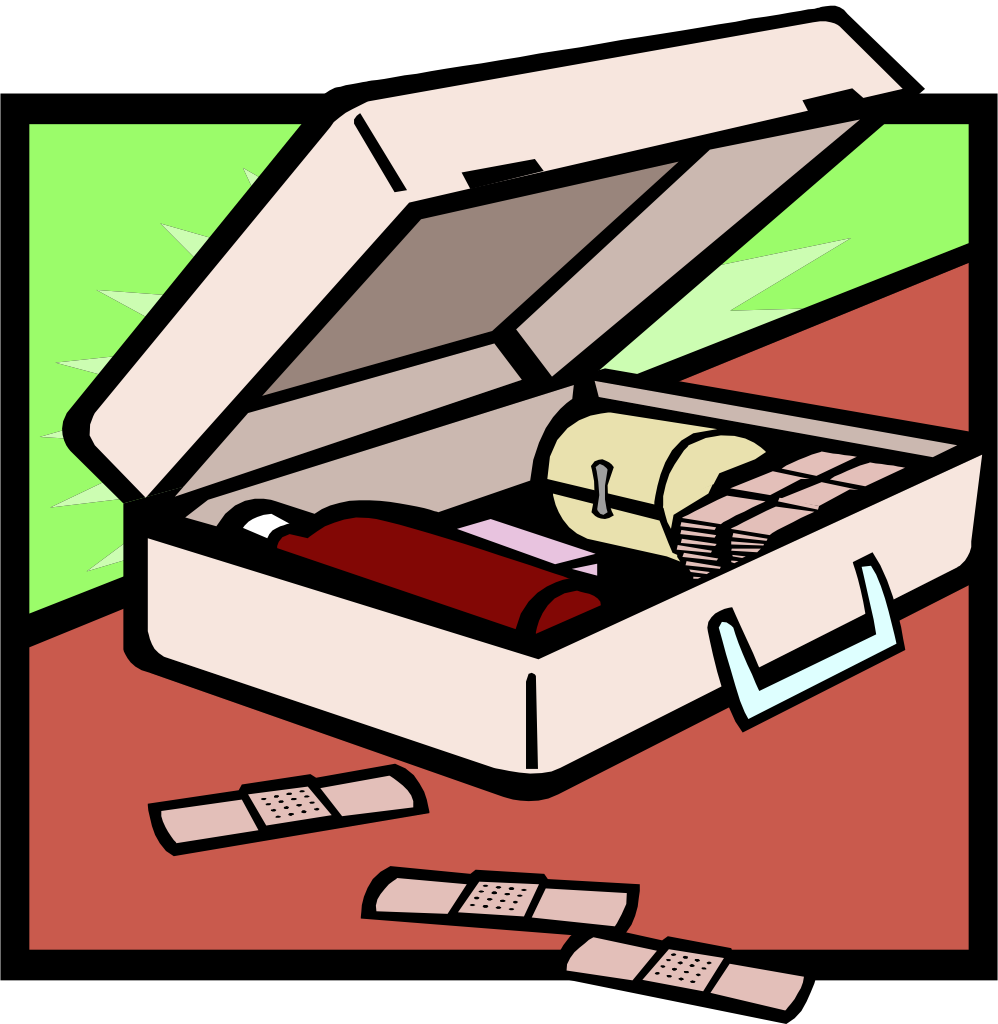 Certificate Verification
Background Checks
Coach Certification requirements
2 Adults MANDATORY
NO unregistered adults or kids on field
Registrar
Eric Meyers

Registrar@DeerfieldAYSO.org
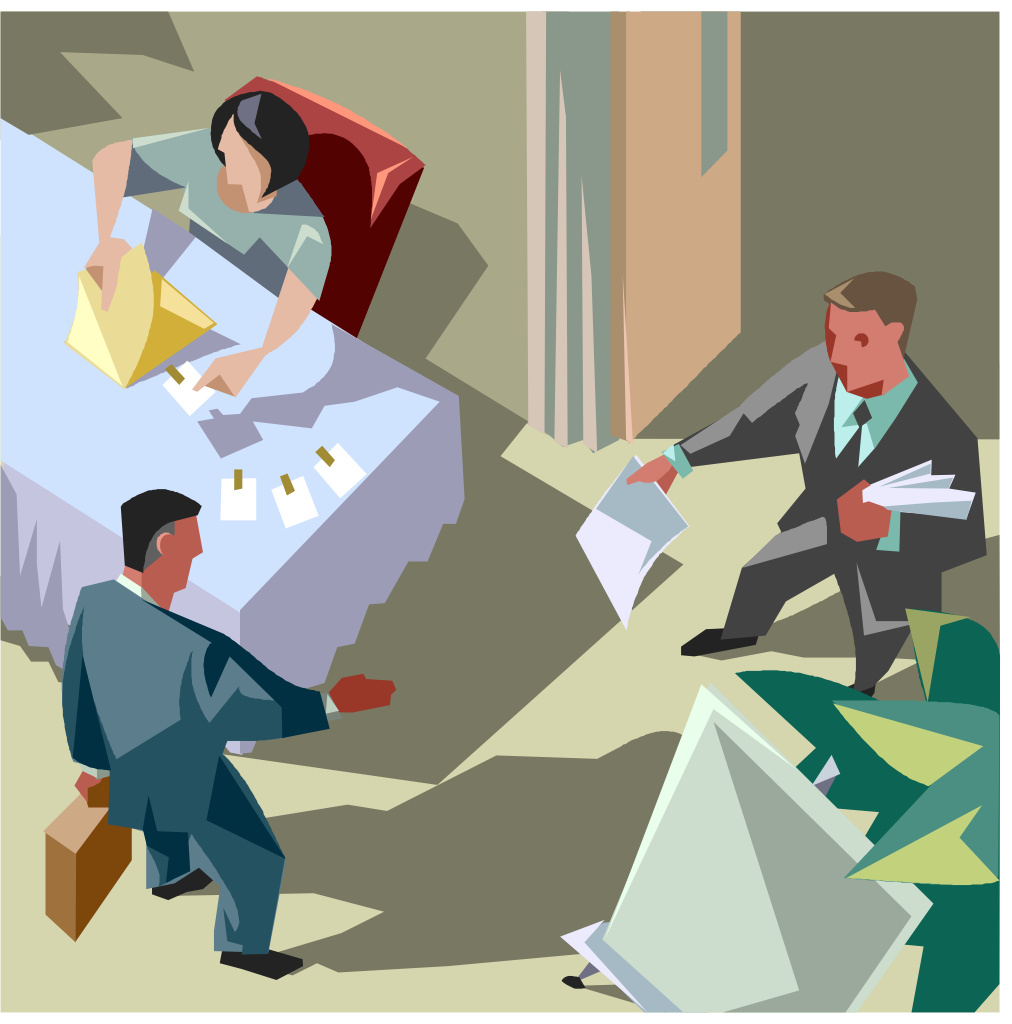 What to Do Next!
Review draft rosters and confirm Name,  Age, Grade & Gender
Inform Division Managers immediately if there are any issues
Final rosters will be distributed on Monday 8/30
Email parents after you receive final rosters 
Pick up uniform package (Division Managers to provide details)
Set up team meeting to distribute uniforms
Schedule practices
Regularly Check website for Schedules/Changes
Games start September 12th
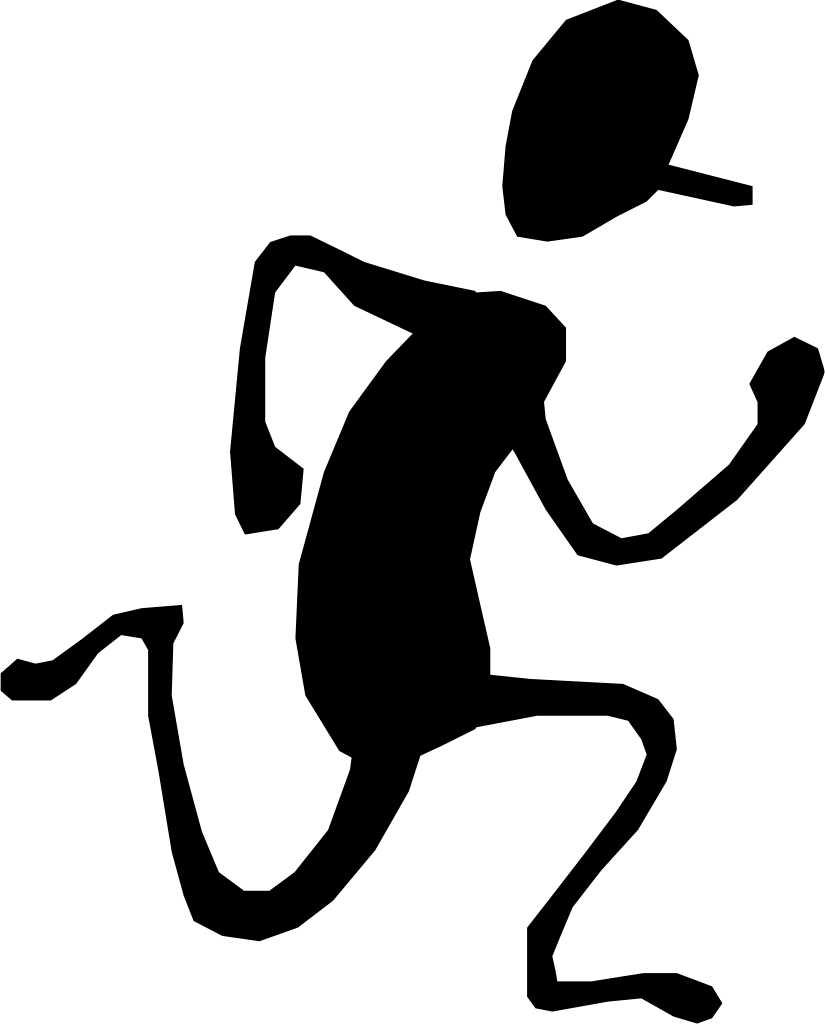 At Team Meeting
Select team parent
Arrange extra parent to stay 
Select team name
Policies, procedures, safety, rules
Review AYSO Philosophies
Distribute uniforms
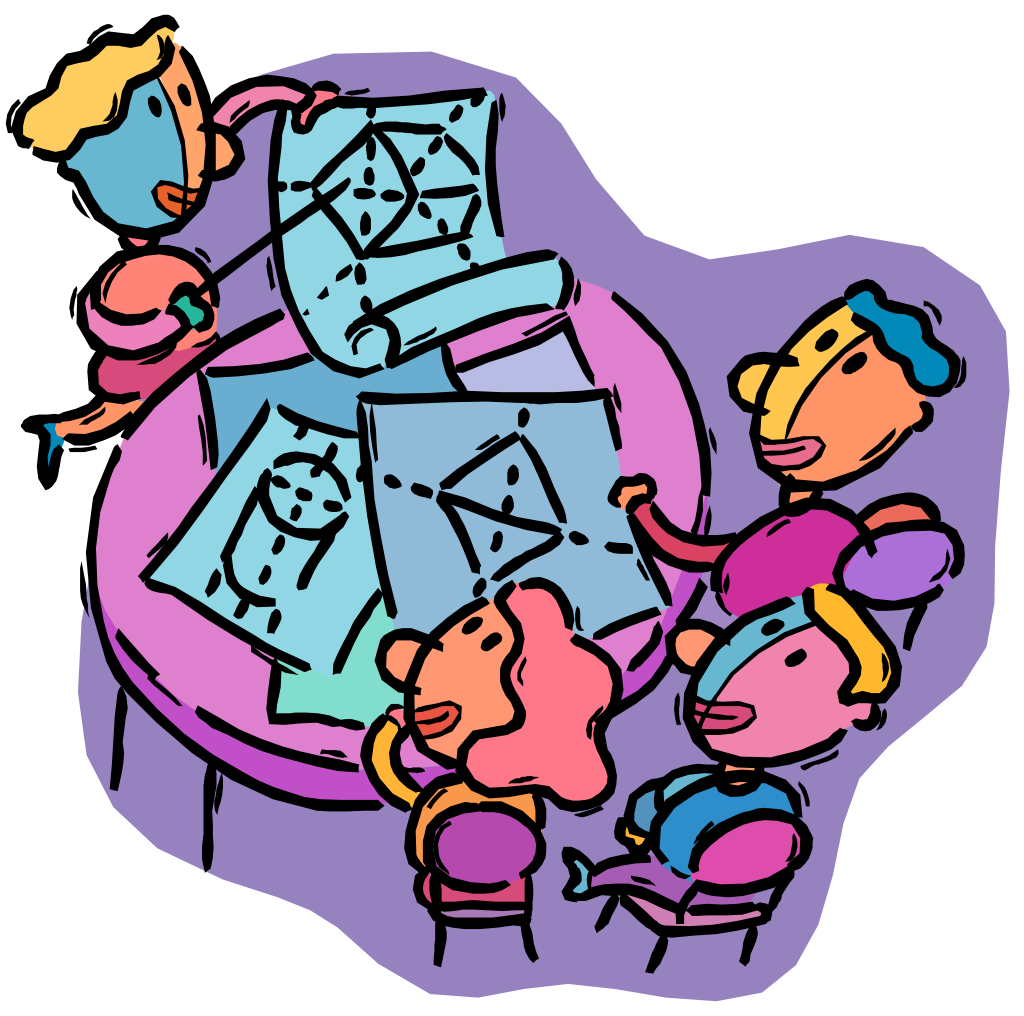 Division ManagersContact email on web sitehttp://www.deerfieldayso.org/
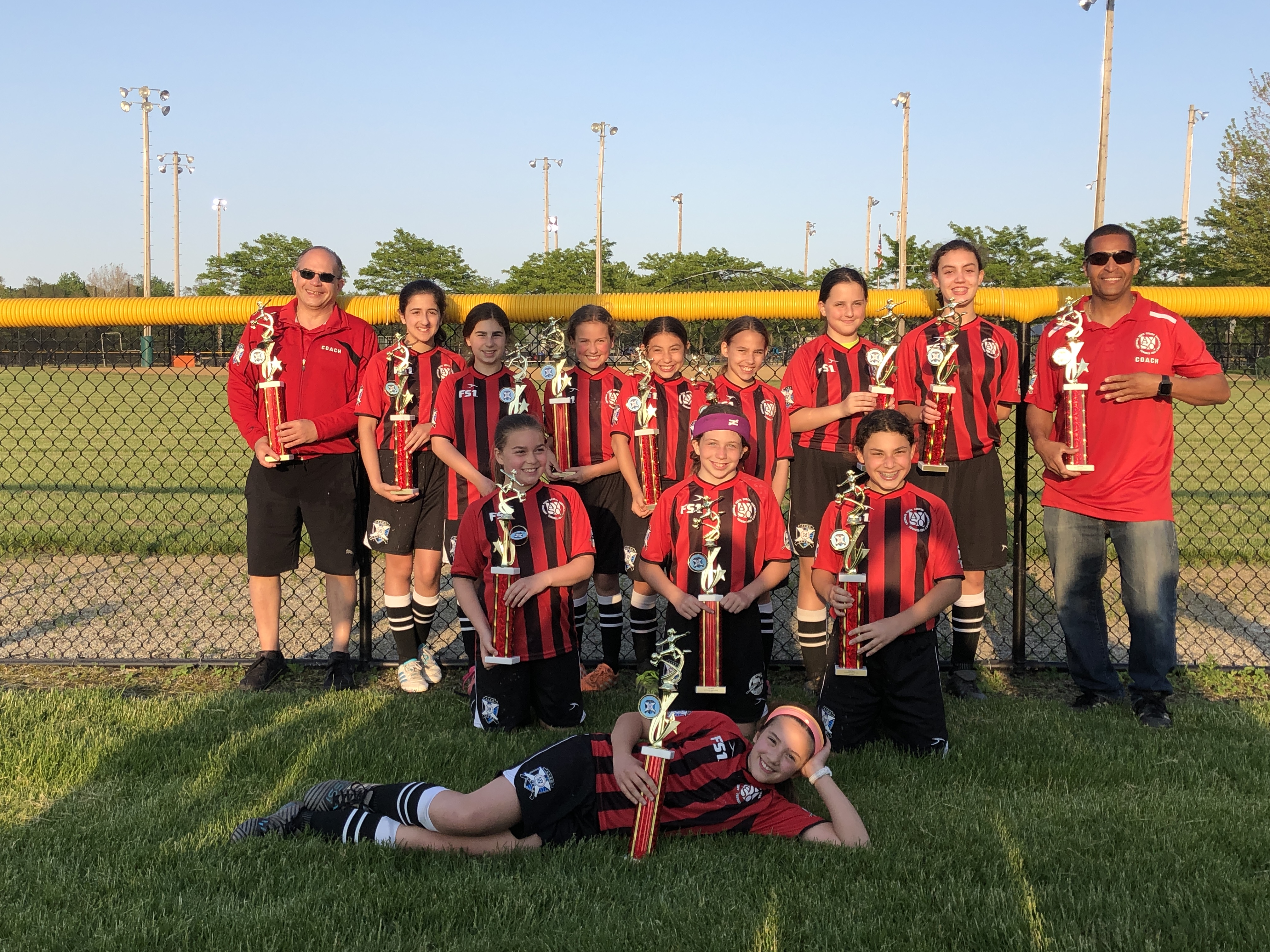 Play Soccer - First Game September 12th